229
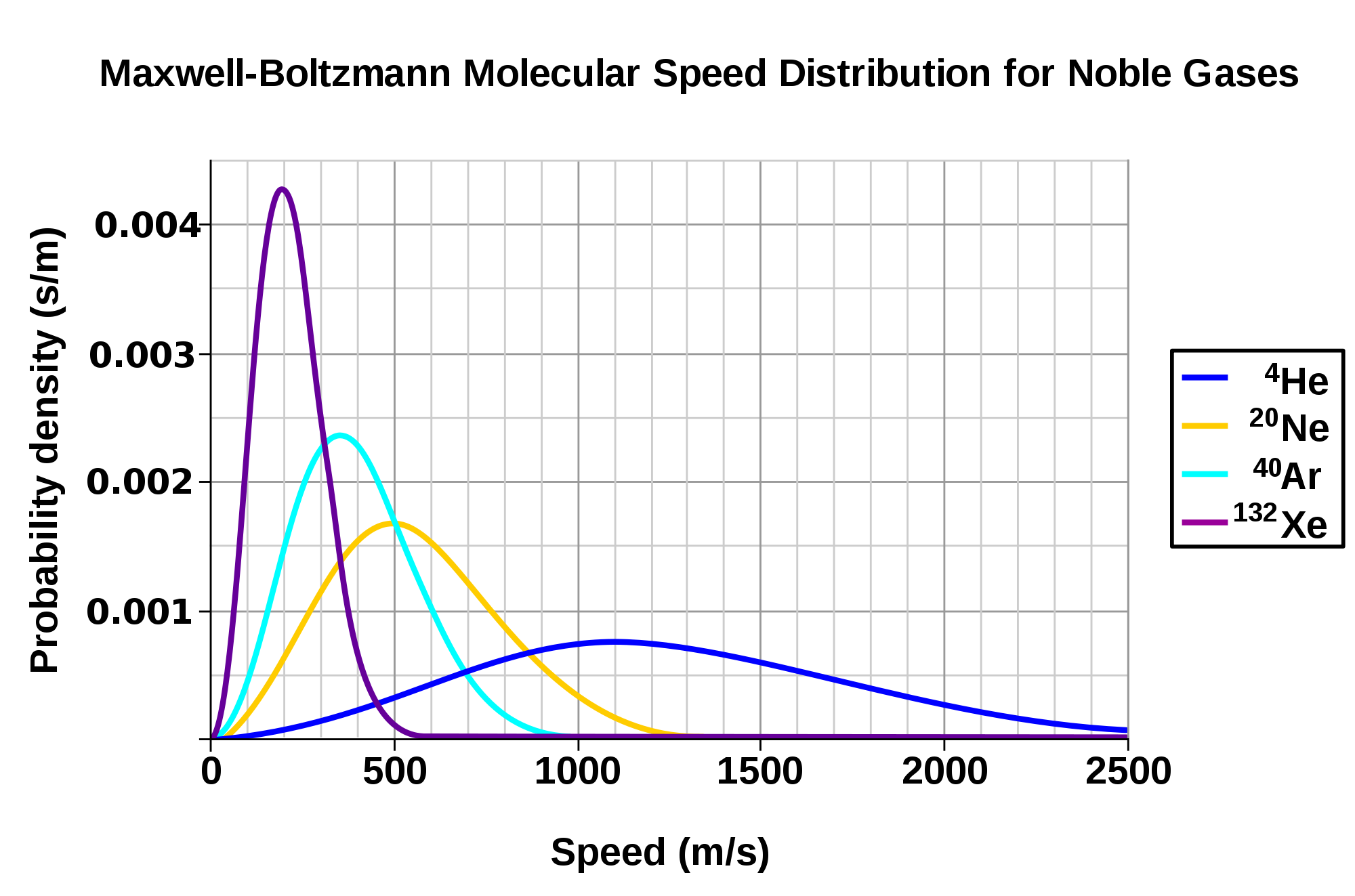 230
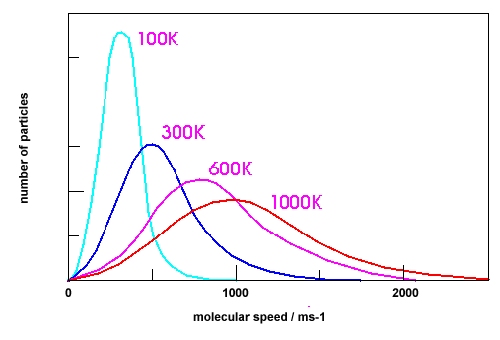 231
232
233
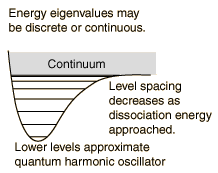 range
234
235
236
237
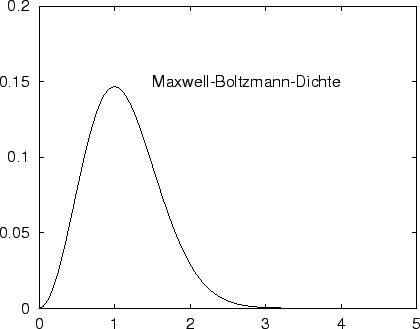 v/”vmax”= v/vmost probable
238
239
240
241
242
dV
243
244
245
246
247
248
249
R
R
250
2R
251
252
253
254
255
256
257
258
259
260
261
262
y
θ
x
263
264
265
266
267
268
269
270
271
272
273
274
275
276
277
278
279
280